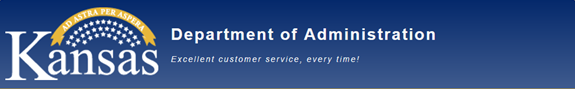 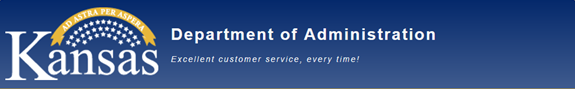 Closing of Fiscal Year 2024
Opening of Fiscal Year 2025
Asset Management
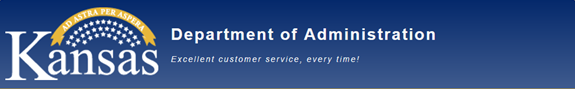 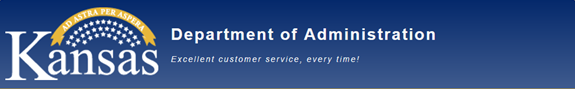 June 25 7:00 PM

All new assets, cost updates, and costs for CIP assets must be entered in SMART. 

Any completed CIP assets must have the completion steps performed.

All assets added to AM by asset integration must have loaded.

For any new assets, the transaction date is the date the asset was placed in service.
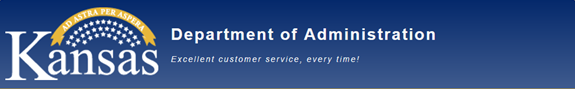 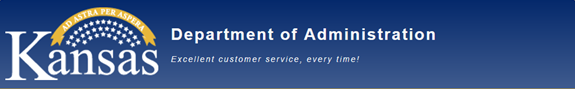 Accounts Receivable
June 25 7:00 PM
 
Deposits & deposit adjustments must be entered and approved in SMART.  Any not approved will be deleted by the SMART Team.

Federal funds must have a fund balance of zero or above at FY-end.  Receivable item entries must be completed in SMART for any federal fund that has a negative balance.

Initiating interfunds must be created by 2pm to allow the reciprocating agency time to complete the interfund by 7pm.

Both the AR and AP sides of the interfund must be successfully edited, matched, and agency approved.

Interfunds that have not been successfully edited, matched, and agency approved will be deleted by the SMART Team.
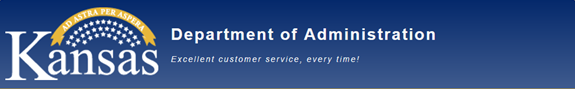 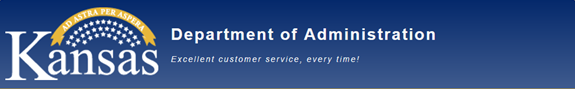 Accounts Receivable
June 26-28

Credit card receipts will load into SMART June 26-28 at 8am each day as scheduled.
Agencies that upload deposits via INF43 and INF44 can do so until June 28 at 10am.
Agencies that do not upload deposits are to use deposit in transit form.
SMART Team will contact agencies for interfunds with budget exceptions to attempt to resolve.
  
July 1-3 (Must be approved by 2pm on July 3)

Key deposit adjustments with a 6/30 date.
Key deposits in SMART with a 6/30 date for the deposits completed with the deposit in transit form.
Purchasing
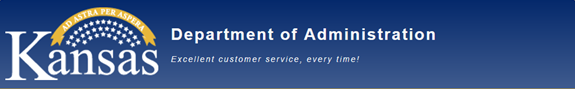 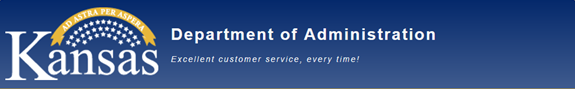 May 1
FY 2025 Requisitions (REQs) that require a bid event may be entered in SMART.
May 16 5:00 PM
FY 2024 REQs estimated to be less than $50,000 must be submitted to the Office of Procurement and Contracts (OPC).
May 29
FY 2025  REQs that require prior authorization approval may be entered in SMART. The budget date will be changed by the Procurement Officer.
June 7 12:00 PM 
Last day to enter FY 2024 REQs equal or less than $100,000 that require prior authorization approval from OPC.
Purchasing
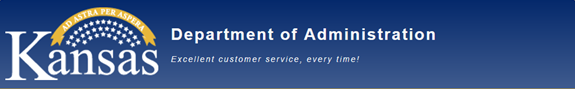 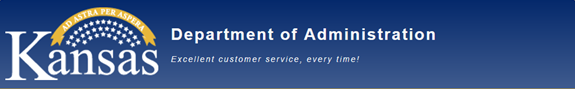 June 14 7:00 PM 
REQs for an amount equal or greater than $5,000 using SGF must be sourced to Purchase Orders (POs) and the POs must be approved, budget checked, and dispatched.

June 25 7:00 PM
REQs for an amount less than $5,000 using SGF and any amount using all other funds must be sourced to POs and the POs must be approved, budget checked, and dispatched.  

July 1
FY 2025 REQs for contracts that have been previously approved in SMART (for example, multiyear contracts, including leases) should be entered in SMART on or after July 1, 2024.
PCards
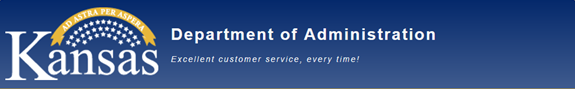 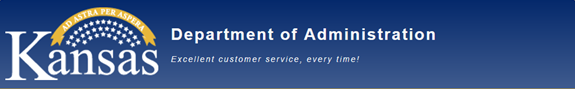 June 18
Final FY 2024 PCard transaction files received from bank will be loaded during nightly batch processing and will be available for reconciliation.
June 17-24(weekdays)
PCard voucher build process runs 
June 25 8:00 AM 
  The final PCard voucher build will run. This will be the last voucher build to include FY 2024 funds for PCard transactions that do not have a PO encumbrance.

July 1 12:00 AM 
PCard transactions that have been held from June 18th through June 30th will be loaded through nightly batch processing.
Accounts Payable
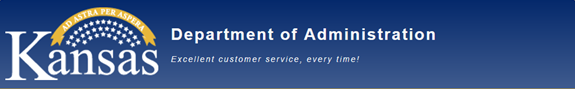 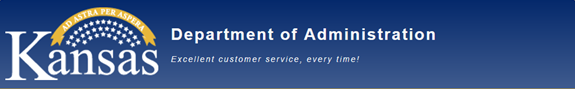 June 24 7:00 PM 
Final INF02 Inbound Voucher for FY 2024 business must be loaded.

June 25 1:00 PM 
Final INF50 Voucher spreadsheets must be uploaded.

June 25 7:00 PM 
AP transactions must be successfully edited, matched, budget checked, and agency approved to be postable or posted.
Initiating interfunds must be created by 2pm to allow the reciprocating agency time to complete the interfund by 7pm.
Both the AR and AP sides of the interfund must be successfully edited, matched, and agency approved.
Interfunds that have not been successfully edited, matched, and agency approved will be deleted by the SMART Team.
Travel and Expense
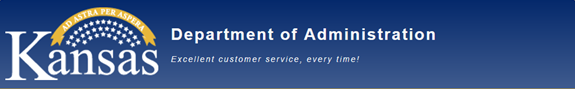 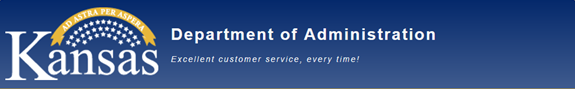 June 25 7:00 PM
TAs must be agency approved and in valid budget status on or before the start date of travel.
Any TA that has not been successfully budget checked and agency approved will be deleted or canceled by the SMART Team.
Any ER that has not been successfully budget checked and agency approved will be deleted or closed by the SMART Team.

July 1
Agencies may begin to enter TAs for travel occurring entirely in FY 2025.
SHaRP Integration
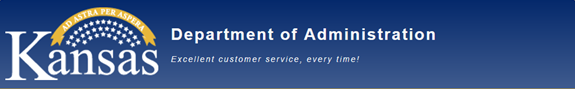 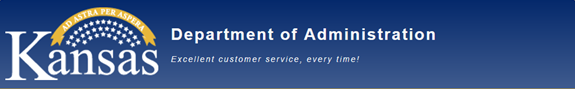 May 20
Deadline to request ChartFields in SMART for SHaRP integration.
June 9
Payroll Services will insert a new row in the SHaRP department budget tables effective dated June 09, 2024, which reflects a budget end date of June 14, 2025, and fiscal year of 2025.  Agencies should refrain from entering any rows in the SHaRP department budget table with an effective date greater than or equal to June 09, 2024, until after the fiscal year 2025 insert has been completed on June 16, 2024. Further instructions on the entry of FY 2025 rows in the SHaRP department budget tables will be issued in an upcoming payroll informational circular.
June 8 pay period end
No Off-cycle C
GL & KK
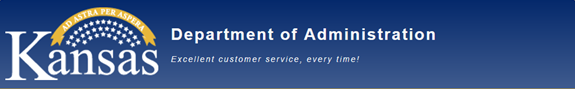 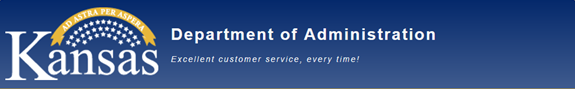 June 24 7:00 PM
Final INF06 Inbound GL Journal for FY 2024 business must be loaded.
June 25 3:00 PM
Final GL Journal spreadsheet must be uploaded. 
June 25 7:00 PM
GL Journals must be successfully edited, budget checked, agency approved, and submitted into workflow for central approval.
June 30
Budget Journals for re-appropriations, lapses, transfers, and appropriations will be posted in SMART.
July 5 6:00 AM – 10:00 AM
SMART will be closed for final FY 2024 close processing.  A SMART announcement will be sent when the system is opened to agency users. SMART Team will run FY close. Year-end close (YEC) journals will be created to carry forward asset, liability, and equity account balances.
GL Encumbrances
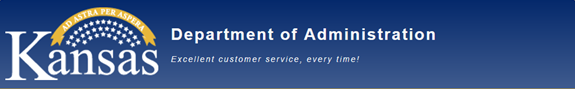 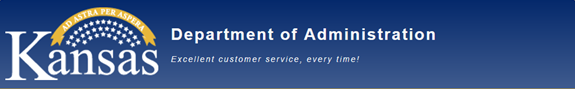 June 14 – 5:00 PM
FY 2024 GL Encumbrance Request forms for State General Fund (SGF) amounts greater than $5,000 using SGF must be sent to the Central Responsibilities Team. The form should be attached to a Kansas Service Desk ticket.
June 20 – 5:00 PM
FY 2024 GL Encumbrance Request forms for all encumbrances equal to or less than $5,000 using SGF or any amount using all other funds must be sent to the Central Responsibilities Team. The form should be attached to a Kansas Service Desk ticket.
June 26
Agencies will be notified if the Division of the Budget denies a GL Encumbrance.

*GL encumbrances may not be used in a general manner to ‘save and carryforward’ unobligated funds into a future fiscal year. Please review the encumbrance and purchase policies prior to submitting a request for them.  Specifically, identify what type of expense the funds are being set aside for and make sure not to just provide a generic description.  Funds must be set aside for a prior year expense to be covered in the next fiscal year.
Reminders
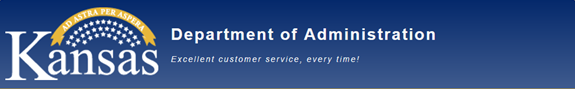 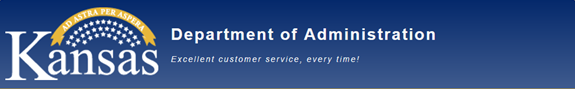 Credit Card Clearing Funds 
All Credit Card Clearing Funds need to be at a zero balance by Fiscal Year End. There is no automatic notification that a Credit Card Deposit has been processed in SMART. It is the Agency’s responsibility to search for and adjust these transactions daily. It is the Agency’s responsibility to move their monies out of the Credit Card Clearing Fund; this is to be done daily via a Deposit Adjustment in SMART.
Month-End Checklists are your friend.
KS_PO_CLOSED_POS and KS_PO_MAY_CLOSE queries are even more important at year end since non-encumbered budget balances will be lapsed.
Lots of information is provided in the Month-End Checklist to help ensure that transactions are fully processed.
June 26 – 28
Agencies should have accounting staff available for questions that may be encountered as the SMART Team works through the closing process and any transactions that may need additional attention.
Questions ? ? ?
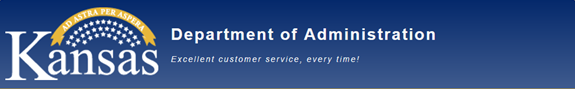 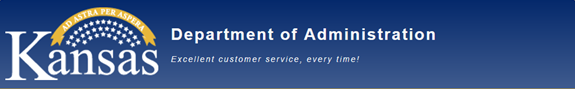 Send questions to:
Lisa Donald – lisa.donald@ks.gov
 	or
Heather DeBusk – heather.debusk@ks.gov

If you have any suggestions on how we could better present the Year End Information to you, please also send those suggestions and we will take them in consideration when planning for next fiscal year end.